B853
What's New in Windows UI/UX for Universal Windows Apps
Joe Stegman
Group Program Manager
Agenda
Questions?
XAML UI, Bindings and Keyboard Improvements
Includes features that span XAML UI and Visual Studio
UI/UX: UWAs on Xbox
Beautiful UX: Animations, Effects
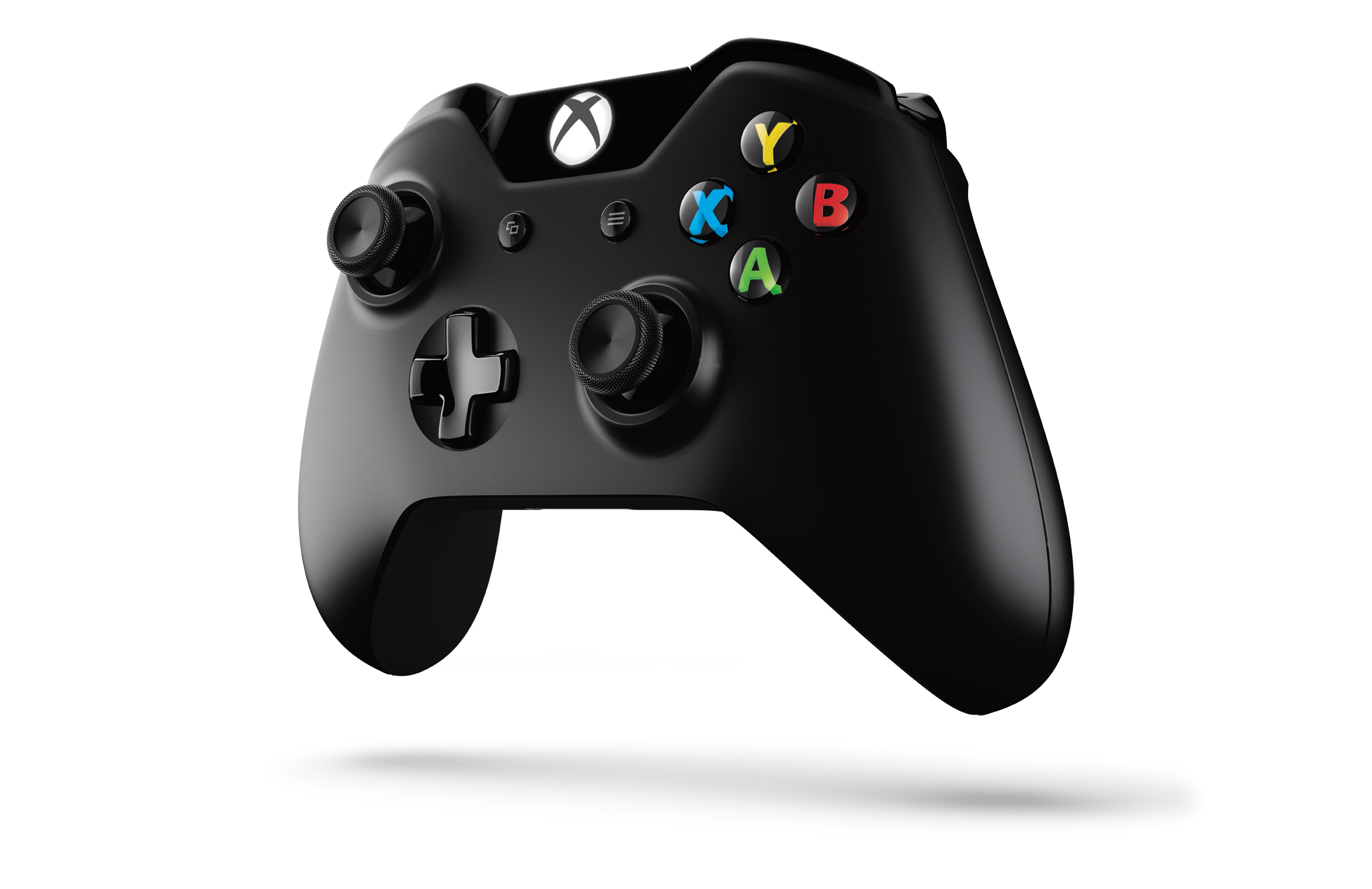 Demo:XAML and Visual StudioBetter Together
Control Colors in XAML (Today)
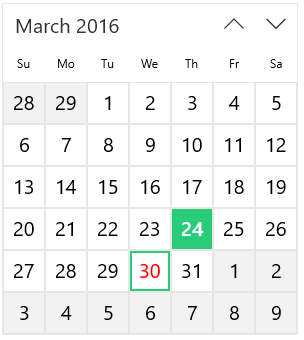 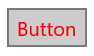 XAML Control Colors
Button [PointerOver]
CalendarView [Selection]
Map to ~80 system colors
~80 System Colors
(and Brushes)
SystemBaseHighColor 
(SystemControlHighlightBaseHighBrush)
Control Colors in XAML (In Anniversary Update)
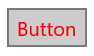 XAML Control Colors
Button [PointerOver]
Control Specific Colors
ButtonForegroundPointerOver
~80 System Colors
SystemBaseHighColor
(SystemControlHighlightBaseHighBrush)
Demo:XAML and Visual StudioBack to the live demo…
Animated GIF in XAML
Implicit with Image and BitmapImage
<Image Source="rain.gif""/>

<!-- Or -->

<Image>
 <Image.Source>
  <BitmapImage x:Name="rain" UriSource="rain.gif"
               AutoPlay="False"/>
  </Image.Source>
</Image>
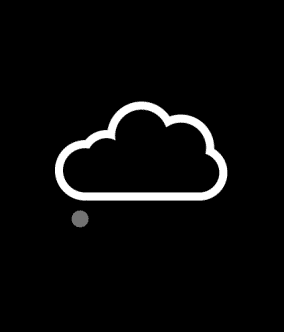 // Start manually
Rain.Play();
CommandBar Dynamic Overflow
Implicit with CommandBar
<!-- Disable with IsDynamicOverflowEnabled -->
<CommandBar IsDynamicOverflowEnabled="True" DynamicOverflowItemsChanging="…">
  
  <!-- Set overflow order -->
  <AppBarButton x:Name="Open" Label="Open" DynamicOverflowOrder="1"/>
  <AppBarButton Label="Edit…" DynamicOverflowOrder="2"/>
  
  <AppBarSeparator/>
  <AppBarButton Label="Add…"/>            
  <…/>
</CommandBar>

// Use IsInOverflow to check state
bool overflowed = Open.IsInOverflow;
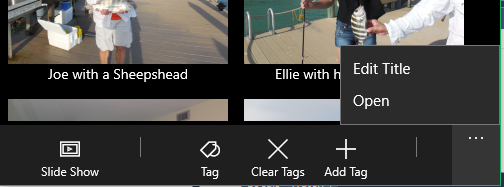 CommandBar Customization
Use OverflowButtonVisibility and [Default]LabelPosition:


<!-- Auto hide overflow visibility button -->
<CommandBar DefaultLabelPosition="Right" OverflowButtonVisibility="Auto">

 
  <…/>
  <AppBarButton Label="Add"/>
  <AppBarSeparator/>
  <AppBarButton Label="Edit"/>            
  
  <!-- Set explicit label position on per button basis-->
  <AppBarButton Label="Open" LabelPosition="Collapsed"/>

</CommandBar>
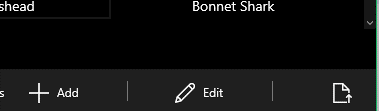 UWAs on Xbox
Developing UWAs for Xbox One
Optimize for 10’ viewing distance
Size for TV	Layout
TV safe area	TV safe colors

Optimize for gamepad input
XY Focus		High visibility focus visuals
Engagement	Mouse mode

Delight the living room
Multi-user 	Sound

More info
B883: Building great apps for Xbox with the Universal Windows Platform
Thursday 5pm in Marriott 8
Will touch on these.  For details, see this.
Demo:Xbox One Related Features(in UWAs)
High Visibility Focus Indicators
Implicit and configurable:

New FrameworkElement properties
    FocusVisualMargin
    FocusVisualPrimaryBrush
    FocusVisualPrimaryThickness
    FocusVisualSecondaryBrush
    FocusVisualSecondaryThickness
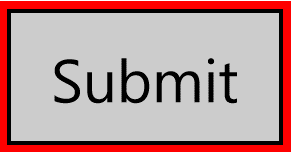 [Red]
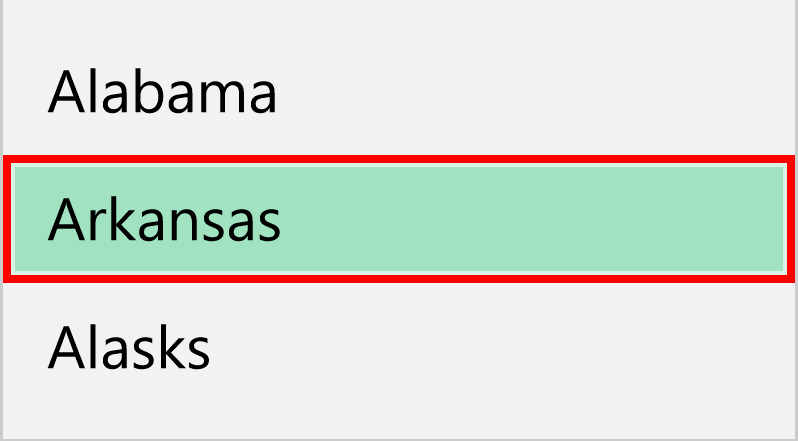 [Black]
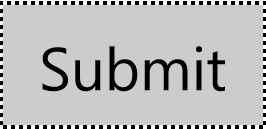 // To use “dotted line” focus (default is HighVisibility)
Application.Current.FocusVisualKind = FocusVisualKind.DottedLine;
Xbox One Sounds In UWPs
Implicit on Xbox One

// Auto is the default.  Will be on for Xbox One, Off elsewhere
ElementSoundPlayer.State = ElementSoundPlayerState.Auto;
Use ElementSoundPlayer to explicitly play sounds:
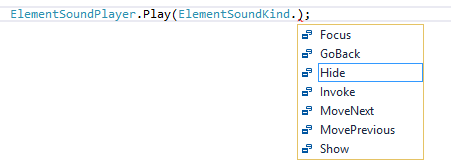 UWPs on Xbox One (new UI APIs)
FrameworkElement:
    AllowFocusOnInteraction
    AllowFocusWhenDisabled
Control:
    FocusDisengaged
    FocusEngaged
    IsFocusEngaged
    IsFocusEngagementEnabled
    RemoveFocusEngagement
    RequiresPointer
    XYFocusDown, XYFocusLeft, XYFocusRight, XYFocusUp
Popup:
    LightDismissOverlayMode
Gamepad Engagement Mode and Model
Gamepad Navigation
“Smoke” Visual Affordance
Demo:More UI/Framework Improvements
New Context Menu APIs
Use ContextFlyout property and ContextRequested event
<Image ContextRequested="Menu_Handler"/>

<!-- Markup – no code required -->
<Image>
  <Image.ContextFlyout>
    <MenuFlyout>
      <MenuFlyoutItem Text="Edit" …/>
      <MenuFlyoutItem Text="Clear" …/>
    </MenuFlyout>
  <Image.ContextFlyout>
</Image>

<!– Works for Mouse, Touch, Gamepad -->
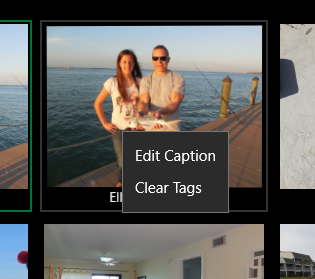 Keyboard Mnemonics
Use AccessKey property and new events on UI/Text elements
<!– ALT + O will invoke the Button -->
<Button Content="Open" Click="OpenCmd" AccessKey="O" 	AccessKeyDisplayDismissed="OnDismissed" 	AccessKeyDisplayRequested="OnDisplayed"/>
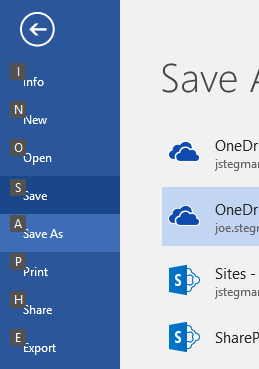 // Display UX Affordance (not required)
private void OnDisplay(…)
{
  // If desired: show all commands and UX affordance
  // Example: show tooltip and hide in “OnDismissed” handler
  var tooltip = ToolTipService.GetToolTip(sender) as ToolTip;
  …
}
Compiled Binding Improvements
Updating an Existing App/Project
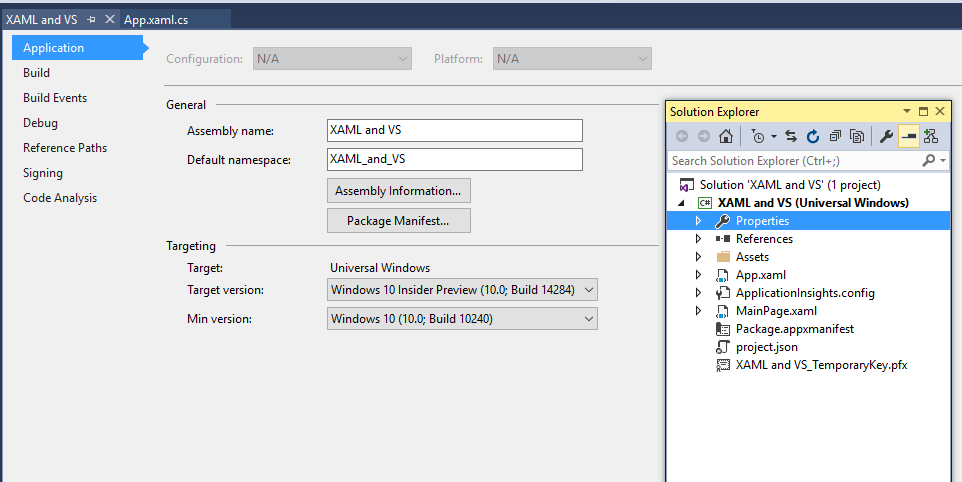 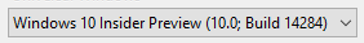 Must target latest SDK to use new compiled binding features
Compiled Bindings
Function Binding
Called as part of binding expression, supports change notification
Scenarios: converters and multi-bindings

Text="{x:Bind GetTags(VM.Item.Title, VM.Item.Tags)}"

Supports dictionaries

Text="{x:Bind File.Properties['Artist'].Name}"

Supports C# style casts

Text="{x:Bind ((Movie)VM.Item.Director)}"
Animations and EffectsExposed via the Visual Layer
UI Framework Layering
Framework layer
Controls, layout, markup, accessibility, data binding
Windows.UI.XAML
Visual layer
Visuals, Animations & Expressions, Effects, Input Routing & Manipulations
Windows.UI.Composition
Graphics layer
Text rasterization, shapes & vector rasterization, ink rendering
DirectX Family
Demo:Effects and Animations
More Information:
B818: Creating Beautiful UX in a real-world App
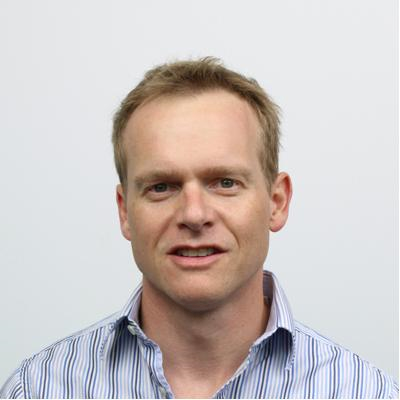 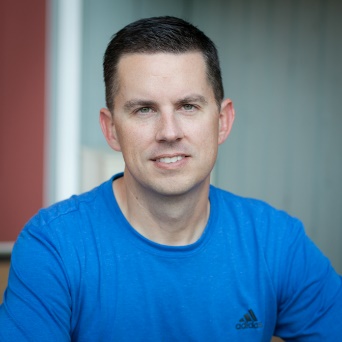 James Clarke and Tim Heuer
Thursday, 3:30 PM
Other Notable UI/UX Features
TreeView (via GitHub sample)
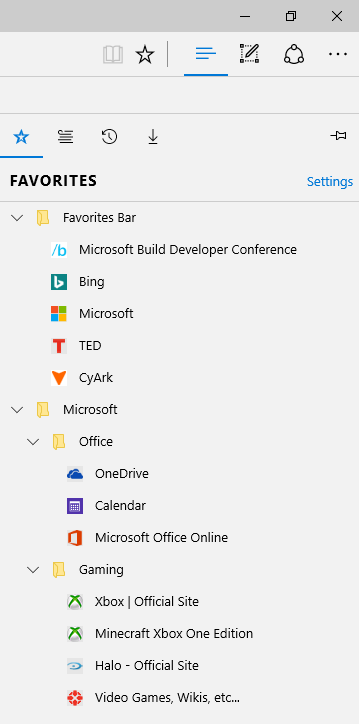 Powers Microsoft Edge Favorites
Supports
Expanding/Collapsing of Nodes
Drag and Drop
Accessibility
ComboBox type ahead
Implicit with ComboBox

<!-- Set IsTextSearchEnabled to False to disable -->
<!-- Works if when ComboBox has focus (either spung or collapsed -->
<ComboBox IsTextSearchEnabled="True" x:Name="StatesComboBox">

  <!-- ComboBox items (or data bound) -->
  <…/>

</CommandBar>
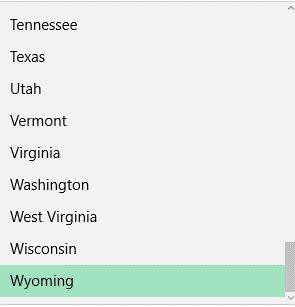 User Types: wy
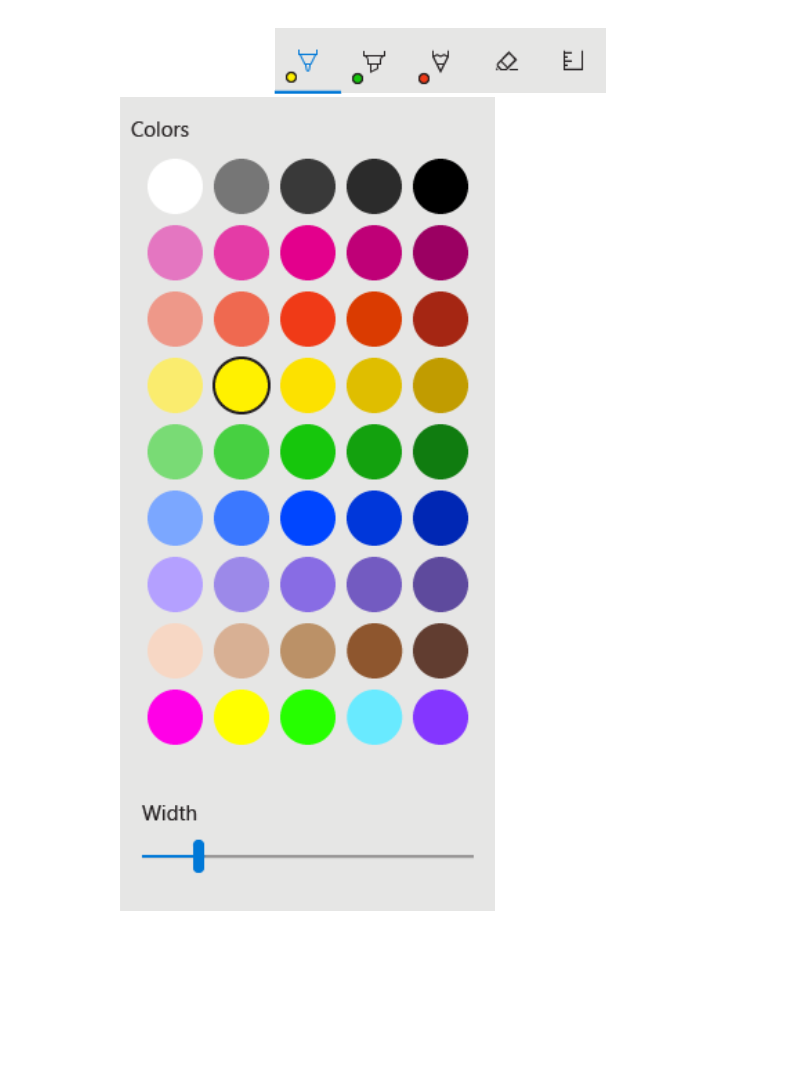 Unleash the power of Ink in your Apps
Ink is enabled in just one line of code! 
Ink Toolbar and Ruler in just one more
Simultaneous Pen and Touch – Ruler is just the start! 
Flexible tools and platform - add your own personal touch 

Microsoft is investing in Windows Ink and now its your turn!
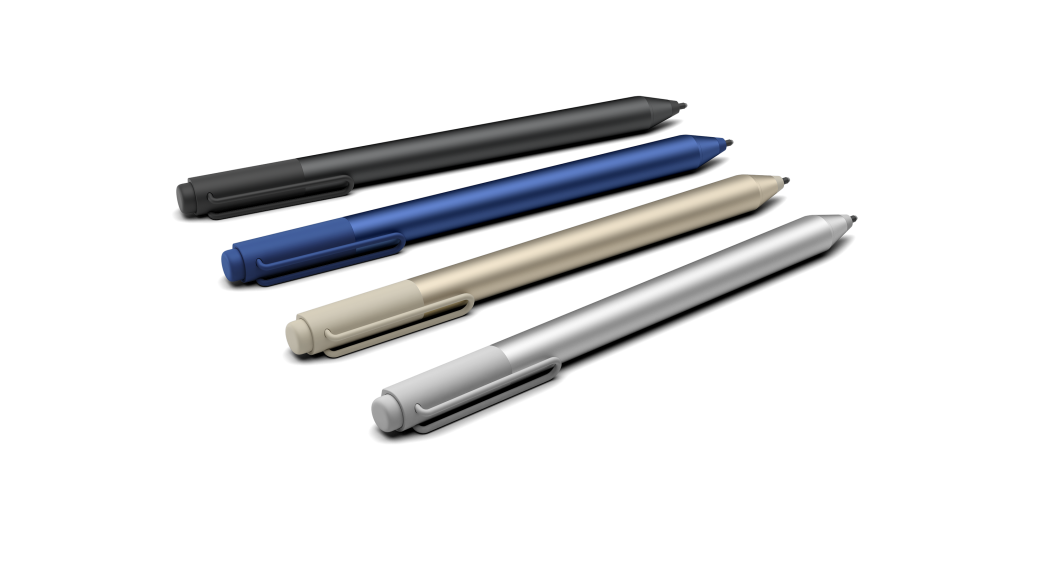 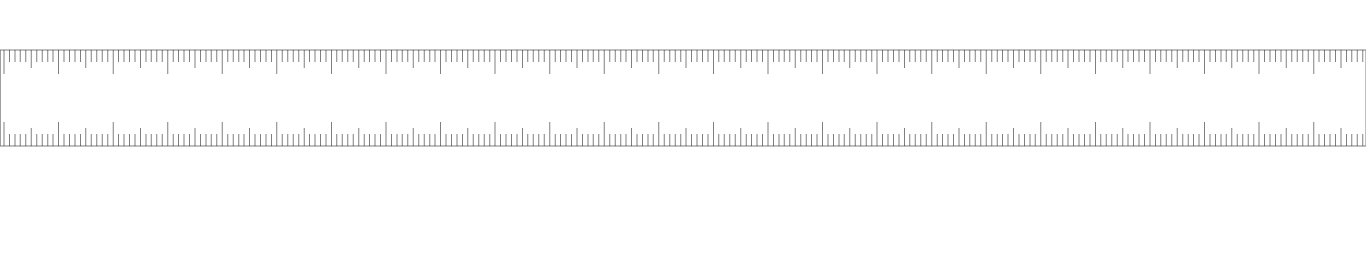 MediaPlayerElement
Powered by underlying WinRT media engine
Windows.Media.Playback.MediaPlayer
Key new features:
Play background video and audio from a XAML control
Auto connect to system media controls
Direct access to MediaPlayer object
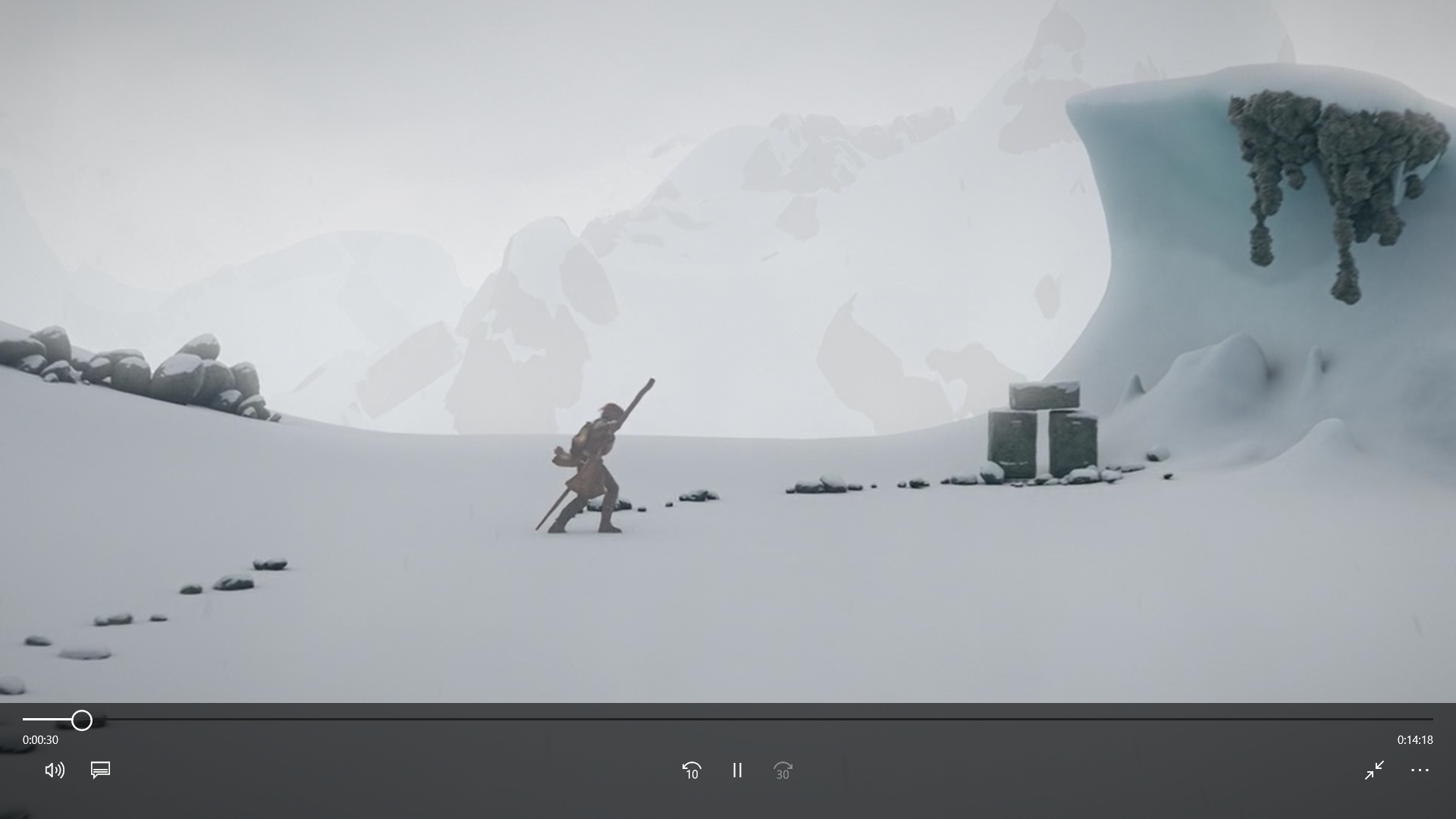 Bottoms-Up Lists ListView
Use ItemsUpdatingScrollMode on ItemsStackPanel

<!– New items fill from bottom-up -->
<ListView.ItemsPanel>
  <ItemsPanelTemplate>
    <ItemsStackPanel
      ItemsUpdatingScrollMode="KeepLastItemInView"
      VerticalAlignment="Bottom"/>
  </ItemsPanelTemplate>
</ListView.ItemsPanel>
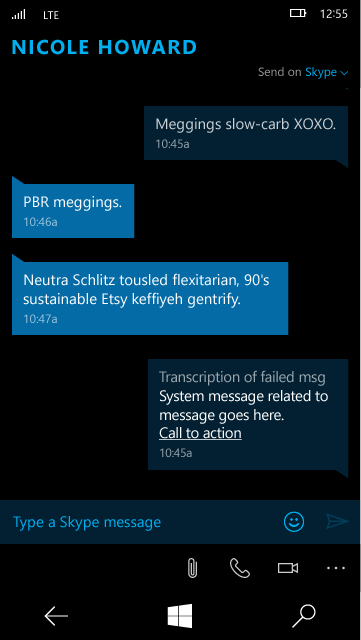 Other New APIs and Features
Other UI/UX Improvements
Drag and Drop into a Folder
Improved text performance
DateTime Picker Improvements
Flyouts in Flyouts
MSDN Documentation
APIs
FrameworkElement
    AllowFocusOnInteraction
    AllowFocusWhenDisabled
InputScopeNameValue
    ChatWithoutEmoji
ListViewBase
    SingleSelectionFollowsFocus
OrientedVirtualizingPanel
    GetInsertionIndexes
Pivot
    HeaderFocusVisualPlacement
    IsHeaderItemsCarouselEnabled
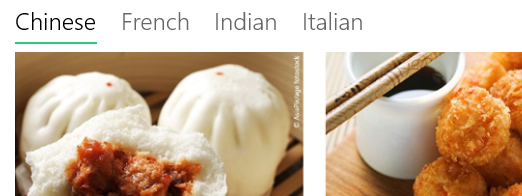 Call to Action
Use this slide to list resources, white papers, videos and links.
Let attendees know their next stepafter seeing this session.
Re-visit Build on Channel 9.
Continue your education atMicrosoft Virtual Academy online.
Please Complete An Evaluation FormYour input is important!
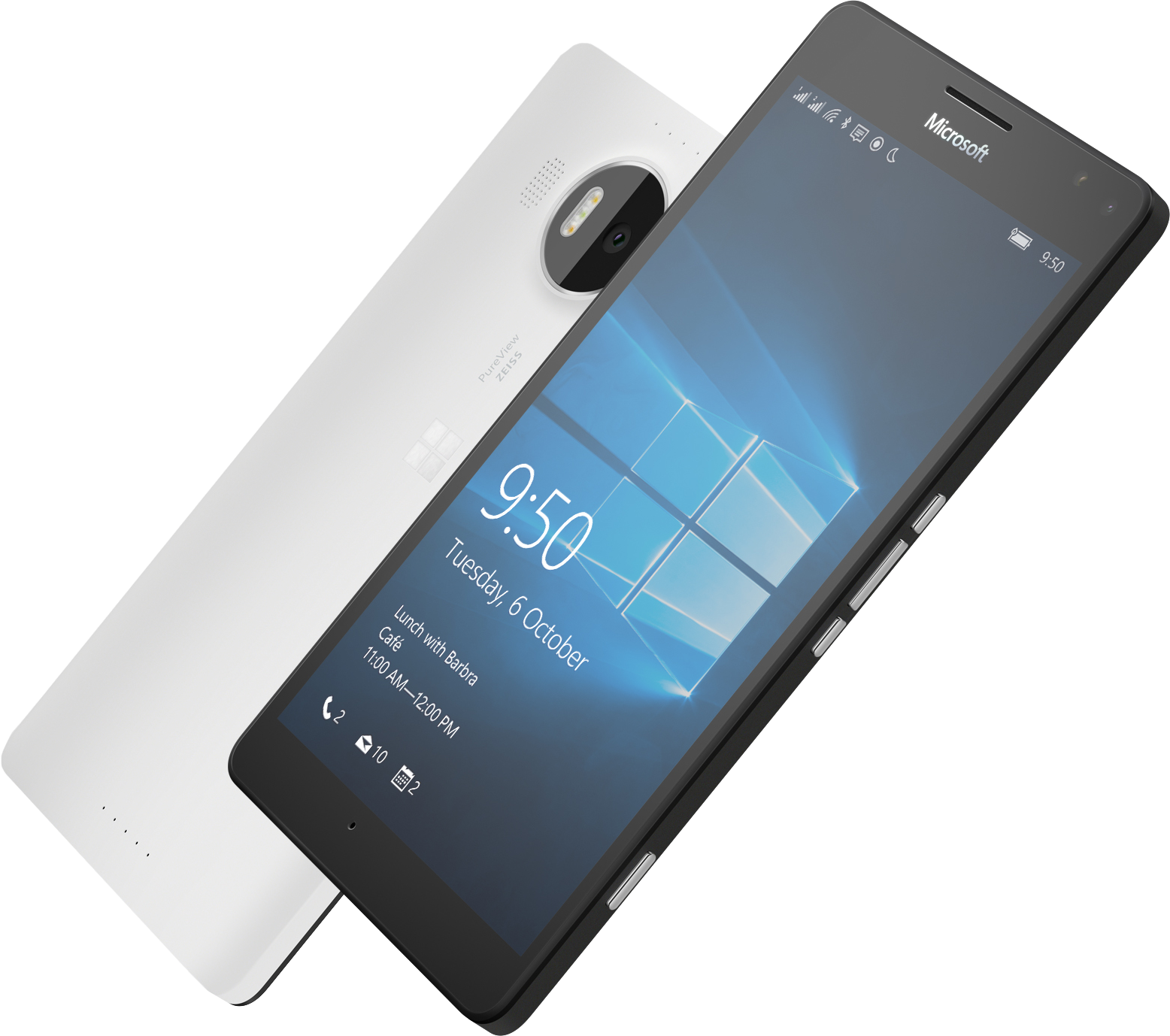 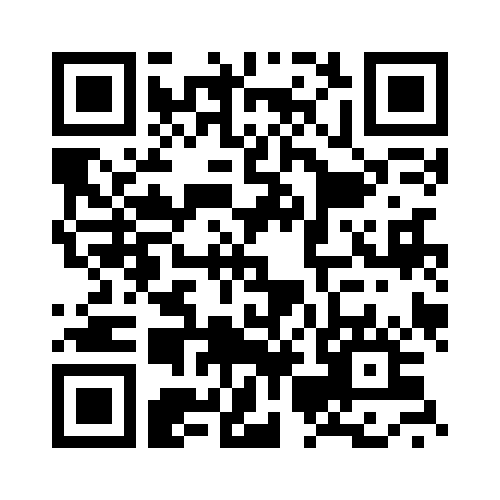 or
Questions?